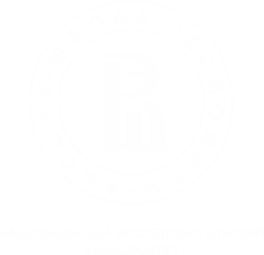 Факультет компьютерных наук Департамент программной инженерии
Обеспечение качества и тестирование
Семинар 5: Модульное тестирование (PyTest)
практика
Москва, 2020
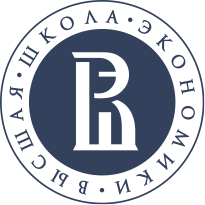 Факультет компьютерных наук / Департамент программной инженерии
методы
def setup_module(module):
def teardown_module(module):
<номер>
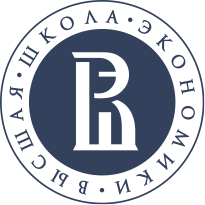 Факультет компьютерных наук / Департамент программной инженерии
методы
def setup_function(function):
def teardown_function(function):
<номер>
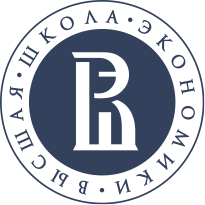 Факультет компьютерных наук / Департамент программной инженерии
Тесты
def test_some_test():
Проверки производятся через assert
Пример - assert 'b'*2 == 'bb'
<номер>
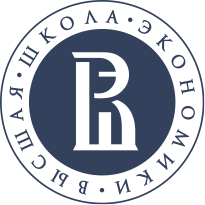 Факультет компьютерных наук / Департамент программной инженерии
Тест на эксепшн
def f():
    print 1/0

def test_exception():
    with pytest.raises(ZeroDivisionError):
        f()
<номер>
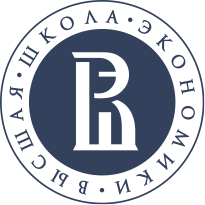 Факультет компьютерных наук / Департамент программной инженерии
Заглушки
@pytest.fixture()
def resource_setup(request):
    print("resource_setup")
    def resource_teardown():
        print("resource_teardown")
    request.addfinalizer(resource_teardown)    

def test_1_that_needs_resource(resource_setup):
    print("test_1_that_needs_resource")
<номер>
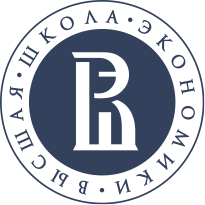 Факультет компьютерных наук / Департамент программной инженерии
Заглушки
fixture.py resource_setup
test_1_that_needs_resource
.resource_teardown
test_2_that_does_not
.resource_setup
test_3_that_does_again
.resource_teardown
<номер>
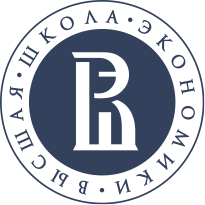 Факультет компьютерных наук / Департамент программной инженерии
Параметризация
@pytest.fixture(scope="function", params=[
("abcdefg", "abcdefg?"),
("abc", "abc!"),
("abcde", "abcde.")],
ids=["len>5","len<5","len==5"]
)
<номер>
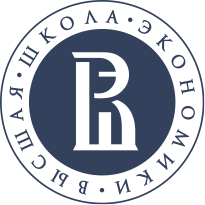 Факультет компьютерных наук / Департамент программной инженерии
Параметризация
@pytest.mark.parametrize("x", [-1,2], ids=["negative x","positive y"])
@pytest.mark.parametrize("y", [-10,11], ids=["negative y","positive y"])
def test_cross_params(x, y):
<номер>
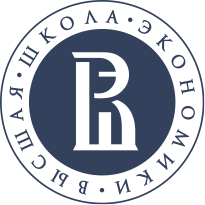 Факультет компьютерных наук / Департамент программной инженерии
Метки
@pytest.mark.parametrize
@pytest.mark.xfail
@pytest.mark.skipif
@pytest.mark.usefixtures
… py.test -s -v basic_marks.py
<номер>
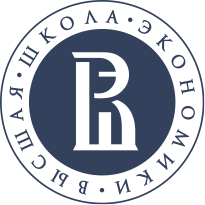 Факультет компьютерных наук / Департамент программной инженерии
Пользовательские метки
@pytest.mark.some_tests
py.test -s -v -m "some_tests" tests.py
# content of pytest.ini
[pytest]
markers =
    some_tests: mark test as some test
<номер>
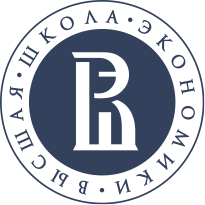 Факультет компьютерных наук / Департамент программной инженерии
литература
PyTest - https://habr.com/ru/post/269759/
http://habrahabr.ru/company/yandex/blog/242795/
JaCoCo – https://www.jacoco.org
Цикломатическая сложность – https://ru.wikipedia.org/wiki/Цикломатическая_сложность
<номер>
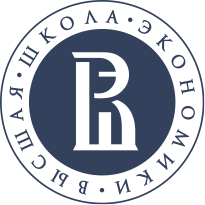 Факультет компьютерных наук / Департамент программной инженерии
ДЗ4
Формулировка
Разработать набор тестов для реализации функции вычисления квадратного корня функции double sqrt (double x) в классе AdvSqrt. 
Набор тестов должен покрывать все требования и все классы чисел с плавающей точкой, естественно выделяемые на основе их структуры (нормализованные, денормализованные, нули, бесконечности и NaN).
Кроме того, набор тестов должен обеспечивать покрытие всех ветвлений в коде и всех отдельных дизъюнктов в условиях ветвлений.
Принимается
Файл с тестами
Файл с описанием ошибок в требованиях и коде (если обнаружены)
Файл с информацией о покрытии тестами кода
<номер>
Спасибо! вопросы?
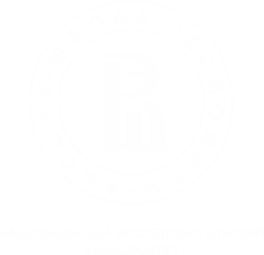